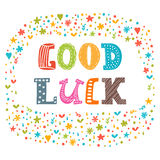 AN  ENGLISH  QUIZ
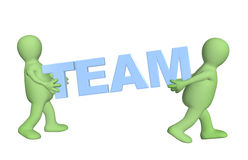 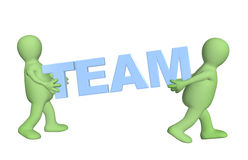 Grade  VIth
I    WORDS  OFTEN  CONFUSED
1) The lake water is ___ in the morning before people begin  swimming.
a) clear                          b) clean

2) My father is 180 centimeters ___.                      
a) high                           b) tall

3) France is ___ European country.
a) an                              b) a
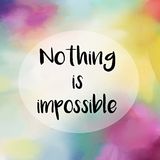 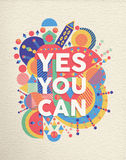 4) The Austin Hotel is the ___ building in town.a) eldest                        b) oldest
5) June 14 will be the ___ day of this school year.
a) latest                         b) last

6) I am afraid we do not have ___  fruit left.
a) some                          b) any

7) Is there ___ milk in the refrigerator?
a) much                          b) many
8) Wendy could eat ___ because she felt sick.a) little                    b) a little
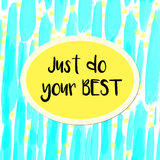 9) Take ___ day as it comes.
a) each                    b) every

10) Teaching is one way to make ___ honest living.
a) a                         b) an

11) Antiseptic soap is the best way to keep your hands ___.
a) clean                  b) clear
12) Our apartment building is seven stories ___.a) high                             b) tall
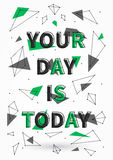 13) Danielle has ___ sister, not two.
a) a                                 b) one

14) The library has ___ books.                                   
a) much                          b) many 

15) He easily becomes ___.
a) angry                        b) nervous
16) There are only ___ bottles left.a) few                     b) a few
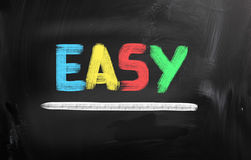 17) Would you like ___ bread?
a) some                   b) any

18) The bad smell made me feel ___.
a) sick                    b) ill

19) What is the ___ fashion from Paris?
a) latest                 b) last
II   CHOOSE  THE  BEST  RESPONSE.
1) John had an accident last night.a) I'm sorry to hear that.b) That's terrific!c) He must be proud of it.
2) Give me a call when you get back from your trip.a) I'm sorry to hear that.b) I'll surely do that.c) Why should you call me?
3) Kate can speak three foreign languages.a) She must be tired.b) She must be a talented girl.c) She surely knows the ropes.
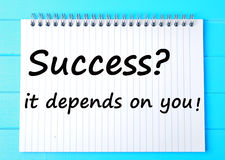 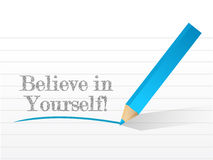 4) We'd like some vanilla ice-cream, please.    a) What flavor would you like?    b) Rare or well done?    c) Sorry, we ran out of vanilla.
5) When do you write to your friends?a) I don't know.b) I write to my friends at home.c) I do it whenever I have time.

6) What is your city like?a) I like it a lot.b) It's small, but nice.c) I have no idea.
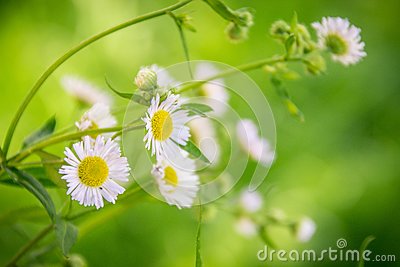 7) Did she leave a message?   a) No, she said she'd call later.   b) No, she left the room.   c) Yes, she'll leave one.
8) How much do you weigh?a) I don't want to wait.b) That girl is twice my weight.c) I weigh a hundred pounds.

9) Excuse me, can you tell me where the museum is?a) Why do I have to tell you?b) You have to know the ropes.c) It's at the end of this street.
III  CHOOSE THE CORRECT SPELLING.
1) a) sucess         b) success 

2) a) perfume     b) perfum

3) a) baggage      b) bagagge

4) a)beautifuly b)beautifully

5) a) studing       b) studying
6) a) adress           b) address

7) a) balloon          b) baloon

8) a) cheep             b) cheap

9) a) synonym      b) sinonym

10) a) bicycle        b) bycicle
IV       ENGLISH  SOUNDS
3) Which word sounds like the odd one out? 
a) bend 
b) hand
c) sand

4) What sound do all these words have in common?
shop - ash - dish
a) op 
b) sh 
c) dis
1) Which of these words can you add an 'e' to and make a new word?
a) fill 
b) cut
c) ring 

2) Which of these words can you take the 'e' off the end to make a new word?
a) shape 
b) pile 
    c) fine
5) Which of these words             7) Which word has the same   sounds like ‘bear’?                       vowel sound as ‘cup’ ?   a) clear                                        a) launch   b) fear                                         b) put   c) swear                                       c) rough
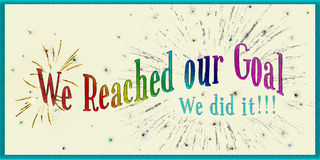 8) Which word does not have
     the same vowel sound?

    a) bead
    b) pick
    c) peak
6) Which of these words sounds like ‘our’?

a) your
b) pour
c) hour
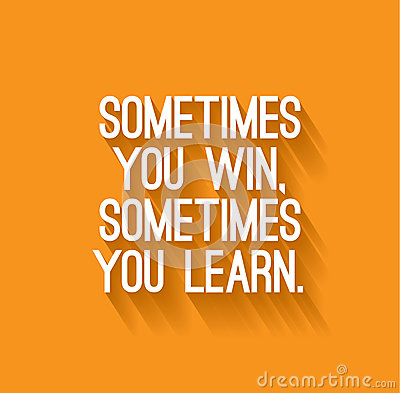